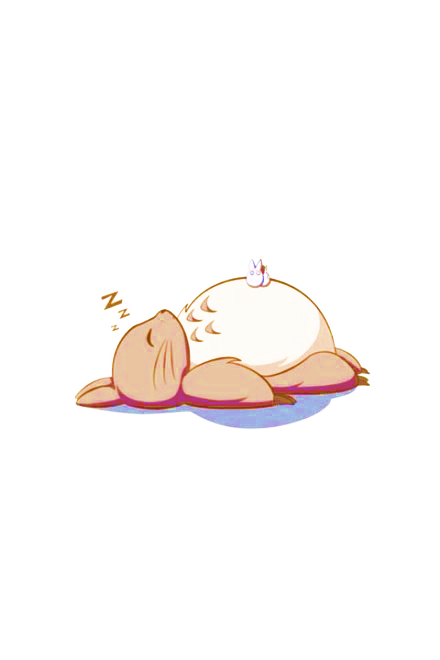 捉迷藏~
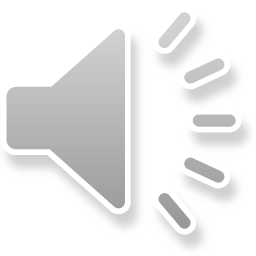 [Speaker Notes: 更多模板请关注：https://haosc.taobao.com]
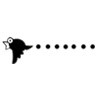 前言
Preface
插入文本
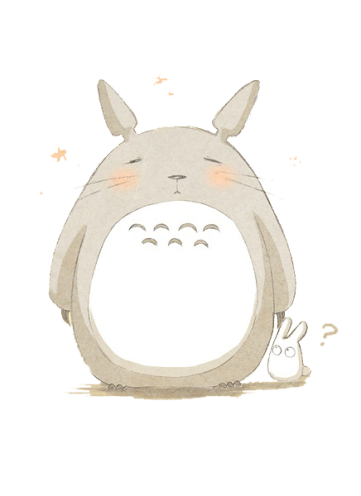 3
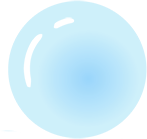 目录
4
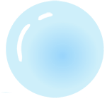 Contents
2
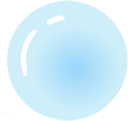 插入标题
插入标题
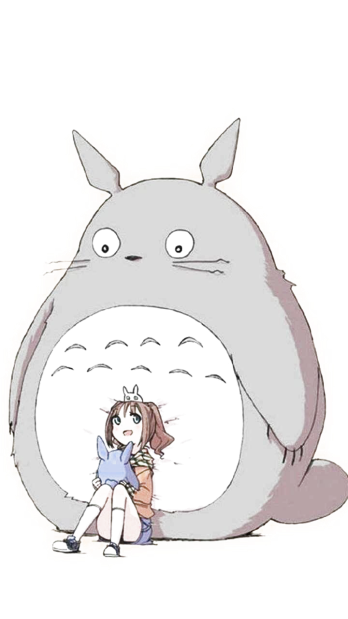 插入标题
1
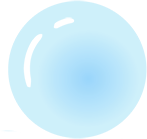 插入标题
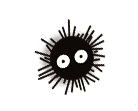 插入标题
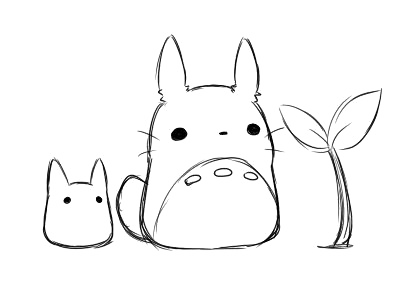 插入标题
插入副标题
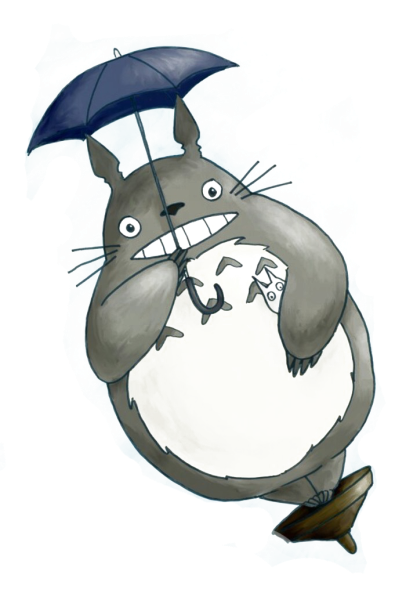 插入副标题
插入文本
插入文本
插入标题
插入副标题
插入副标题
插入文本
插入文本
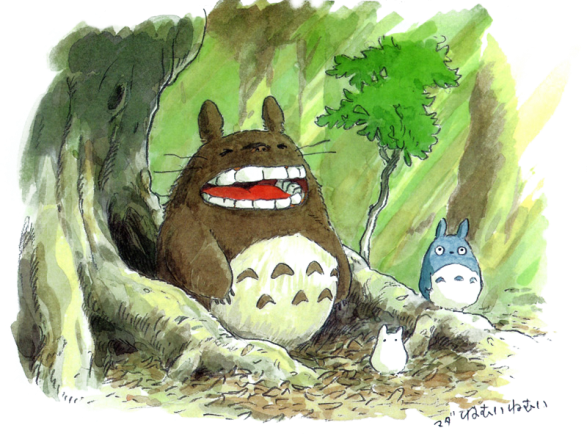 插入副标题
插入副标题
插入文本
插入文本
插入标题
插入文本
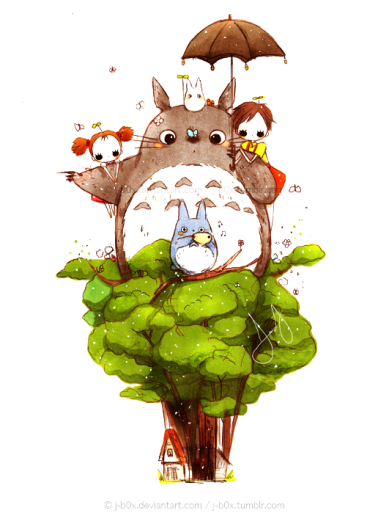 插入副标题
插入副标题
插入文本
插入文本
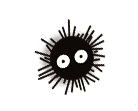 插入标题
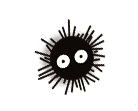 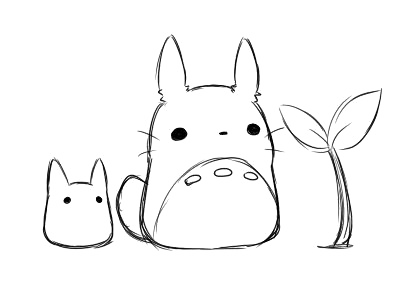 插入副标题
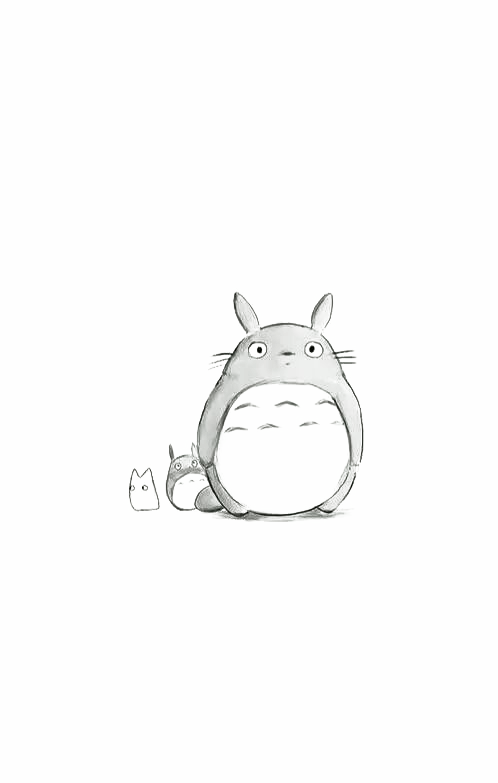 插入副标题
插入文本
插入文本
插入标题
插入副标题
插入副标题
插入文本
插入文本
插入标题
插入副标题
插入副标题
插入副标题
插入文本
插入文本
插入文本
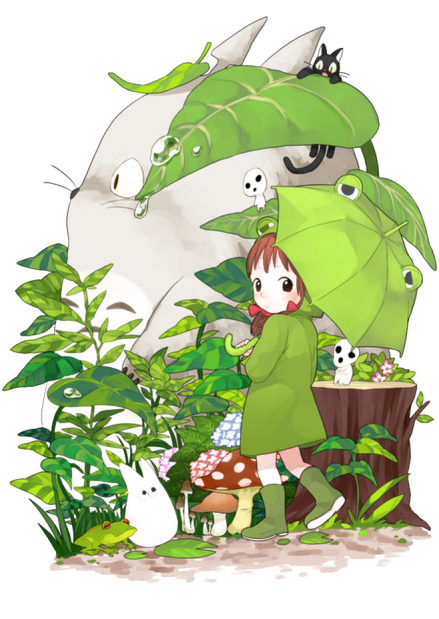 插入副标题
插入副标题
插入文本
插入文本
插入标题
插入副标题
插入副标题
插入文本
插入文本
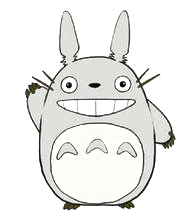 插入副标题
插入副标题
插入文本
插入文本
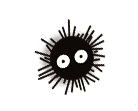 插入标题
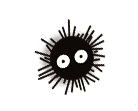 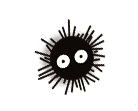 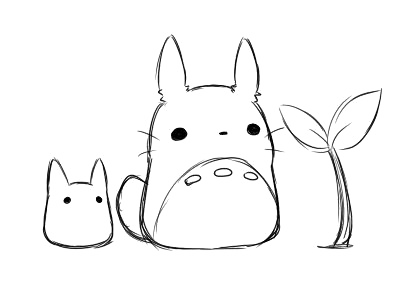 插入标题
插入副标题
插入副标题
插入文本
插入文本
插入副标题
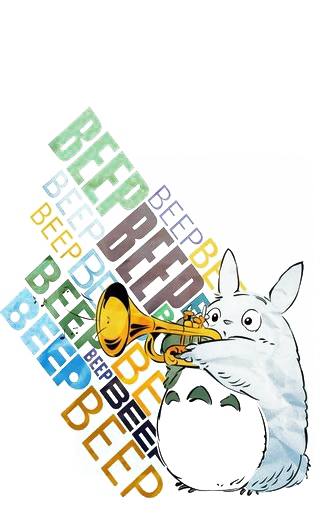 插入文本
插入副标题
插入副标题
插入文本
插入文本
插入副标题
插入副标题
插入文本
插入文本
插入标题
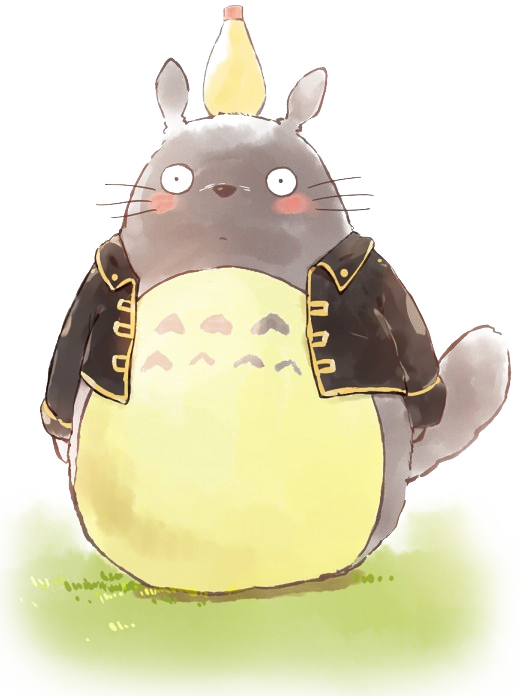 插入副标题
插入副标题
插入文本
插入文本
插入标题
插入副标题
插入副标题
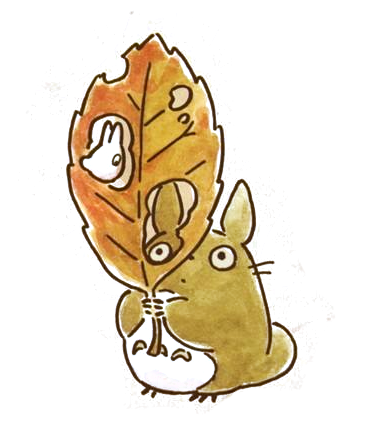 插入文本
插入文本
插入副标题
插入副标题
插入文本
插入文本
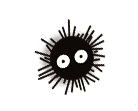 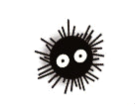 插入标题
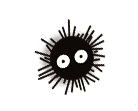 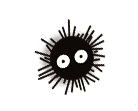 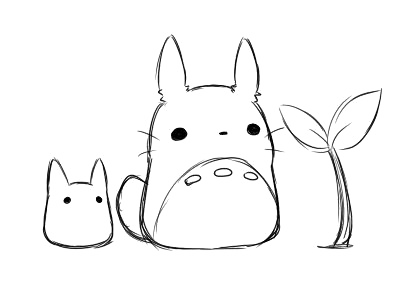 插入标题
插入副标题
插入副标题
插入文本
插入文本
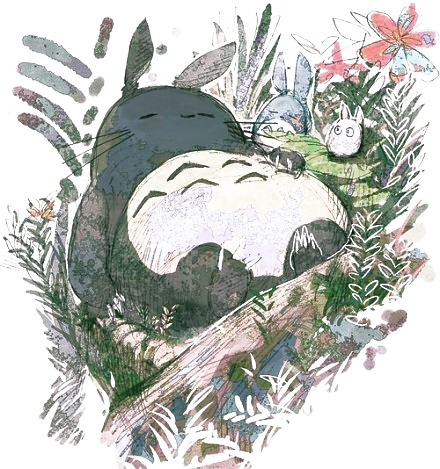 插入标题
插入副标题
插入副标题
插入副标题
插入文本
插入文本
插入文本
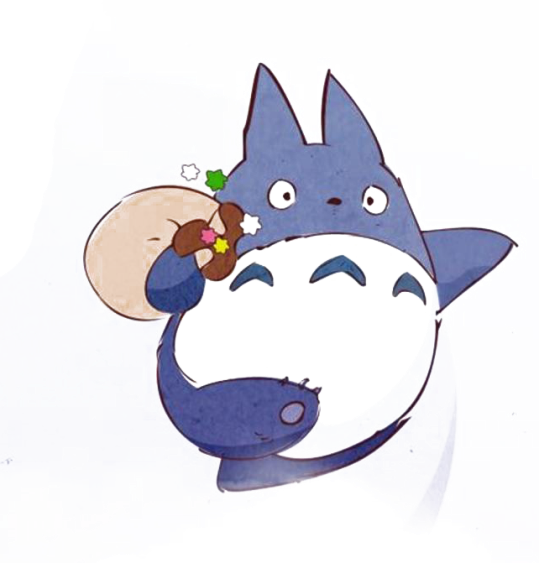 插入副标题
插入副标题
插入文本
插入文本
插入标题
插入文本
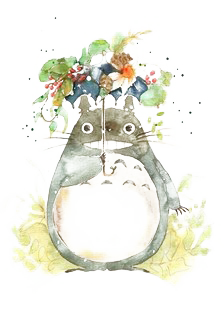 插入副标题
插入副标题
插入文本
插入文本
感谢欣赏
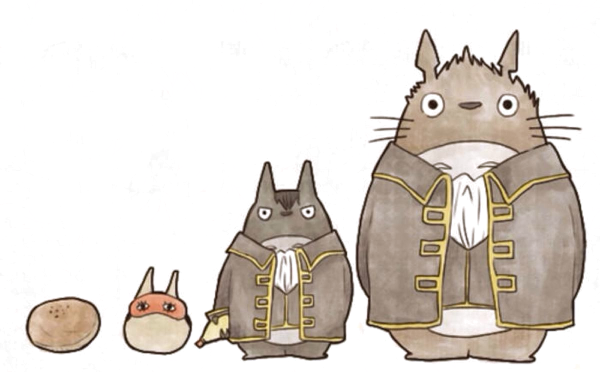